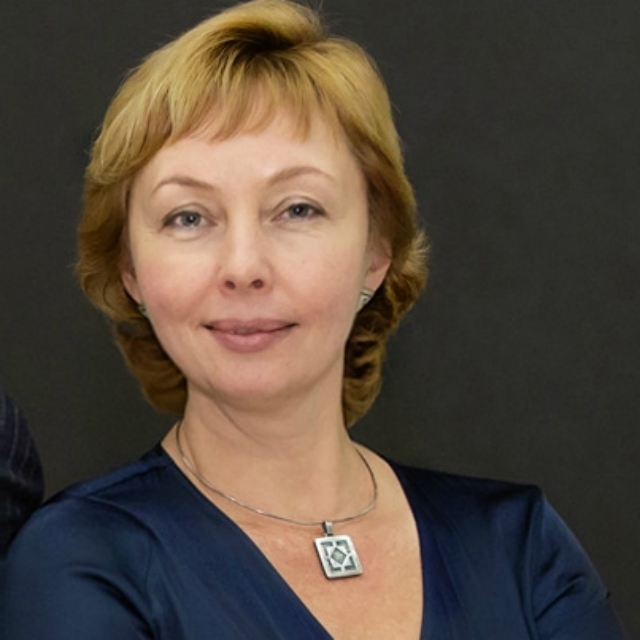 «Конкурентные компетенции ГЧП специалиста на рынке труда РФ»
Нейкова Олеся- партнёр, руководитель Практики подбора и оценки персонала для инфраструктурных проектов InfraStaff
Стратегическая группа «Гиперион» (Москва)
Спикер Круглого стола: 
"Формирование профессиональных  компетенций в сфере ГЧП"
2-ой Инвестиционный  форум  ГЧП
«ГЧП В ПЕРИОД ПАНДЕМИИ: ВЫЗОВЫ И ВОЗМОЖНОСТИ»
Online Forum PPP
Требования, предъявляемые к кандидатам в организациях различного типа  (по наблюдениям практики  Infrastaff)
2-ой Инвестиционный  форум  ГЧП
«ГЧП В ПЕРИОД ПАНДЕМИИ: ВЫЗОВЫ И ВОЗМОЖНОСТИ»
Online Forum PPP
«Т-компетенции» ГЧП специалиста
ГЧП специалист- Универсал, к какой бы  профессиональной сфере он не относился (юрист, экономист, менеджер, аналитик, инженер).  Он глубоко разбирается в своей области, а также ему нужны знания в других сферах, умение слушать и слышать «смежников» по проекту.
Набор компетенций ГЧП специалиста не статичен,  а динамичен.  Он трансформируется от проекта к проекту и на разных его этапах. Поэтому мы не увидим двух одинаковых по описанию вакансий, даже на одну и ту же позицию.  Почему? 

Легче всего объяснить с помощью концепции «Т-компетенций», которая приходит на смену Hard & soft skills.
Вертикальная линия может перемещаться в пределах вашей «горизонтальной платформы», это и происходит при смене проекта, роли в нем, или сферы деятельности.
2-ой Инвестиционный  форум  ГЧП
«ГЧП В ПЕРИОД ПАНДЕМИИ: ВЫЗОВЫ И ВОЗМОЖНОСТИ»
Online Forum PPP
Особенности рынка труда ГЧП специалистов. Зачем нужен «кадровый резерв»?
Востребованность квалифицированных специалистов, имеющих практический опыт в сфере ГЧП. Спрос в РФ практически не подвержен колебаниям (исключение- карантинные месяцы 2020 года, сейчас идет наращивание). При этом поиск нужного специалиста на свободном рынке занимает несколько месяцев. 
Даже опытные кандидаты различных специализаций не могут найти работу долго и обращаются к нам за помощью.
Помимо компетенций огромное значение имеют:
наличие рекомендаций от деловых партнеров и коллег по проектам. 
наличие опыта/ знаний в соответствующей проекту отрасли: транспорт, дороги, ЖКХ и т.п.

Практика подбора и оценки персонала для инфраструктурных проектов (InfraStaff) занимается изучением рынка труда проектов ГЧП и концессий с 2017 года.  
InfraStaff постоянно формирует и дополняет базу «кадрового резерва» по двум принципам:
Профессиональная специализация
Наличие опыта/знаний в конкретной отрасли/ индустрии. 

Решаемые задачи:
Экономия времени на поиск специалиста или проекта.
Быстрый выход на перспективных целевых кандидатов, чьи резюме не публикуются в открытых источниках.
Понятная система оценки компетенций, формируемая в «Профиле ГЧП-кандидата». 
Получение рекомендаций через деловое сообщество (InfraClub).
2-ой Инвестиционный  форум  ГЧП
«ГЧП В ПЕРИОД ПАНДЕМИИ: ВЫЗОВЫ И ВОЗМОЖНОСТИ»
Online Forum PPP
Конкурентоспособность и Востребованность ГЧП-специалистов.Наш подход к позиционированию профессиональной роли на рынке труда
2-ой Инвестиционный  форум  ГЧП
«ГЧП В ПЕРИОД ПАНДЕМИИ: ВЫЗОВЫ И ВОЗМОЖНОСТИ»
Online Forum PPP
Структура профиля кандидата на примере позиции финансовый менеджер/ аналитик ГЧП проектов
Наш кандидат принимал непосредственное участие в реализации значимых инфраструктурных проектах. 
Стаж работы в проектном финансировании, проектах ГЧП и концессии 8 лет. 
Специализация: корпоративные финансы, финансовые модели, схемы финансирования, налоговое планирование, в том числе- в  ГЧП и концессиях.
Наибольший опыт приобретен в отраслях: транспортная инфраструктура, социальная инфраструктура (здравоохранение, культура).
Высшее финансовое образование, английский язык - свободный уровень (в том числе- профессиональный).  Рассматриваются предложения в Москве и Санкт-Петербурге.
 
Основные компетенции (кратко):
 
структура финансирования, платежный механизм, налоговые аспекты, разработка финансовой модели и схем проектов ГЧП и концессии
налоговый анализ сделок проектного финансирования
финансовое консультирование при подготовке к конкурсам по законодательству о ГЧП и концессиях;
анализ ключевой проектной документации (кредитное соглашение, соглашение о субординированном займе, соглашение с оператором, генеральным подрядчиком, соглашение о ГЧП)
due diligence проектов ГЧП
взаимодействие с банками по вопросам привлечения заемного финансирования.
 
Ранее занимаемые должности: 
старший консультант в аудиторских компаниях большой четверки, сфера ответственности – проекты ГЧП и концессии, сделки M&A, инвестиции
менеджер проекта в департаменте проектного финансирования в одном из крупнейших банков
финансовый менеджер на проектах в сфере транспортной инфраструктуры
  
Карьерные приоритеты и мотивация:
 
Реальные инфраструктурные проекты, особенно интересны сферы строительства, здравоохранения, IT.
Консалтинговые компании (отделы проектного финансирования).
Инвестиционные фонды, банки.
В приоритете интересные и амбициозные задачи.